Управленческий потенциал интерпретации результатов оценочных процедур внутрирегионального анализа оценки качества общего образования
Давыденко Анастасия Александровна, 
зав. лабораторией научно-методического сопровождения школ на этапе перехода в эффективный режим работы КРИПКиПРО
Постоянно действующий веб-семинар (https://do.kuz-edu.ru/)«Методическое сопровождение деятельности школ на этапе перехода в эффективный режим работы»
Интерпретация результатов процедур оценки качества образования
- процесс количественной и качественной обработки данных, полученных в ходе осуществления оценочных процессов, на основе их анализа, систематизации и оценки с целью определения их значимости и полезности, а также выявления основных тенденций и формулировки выводов для обеспечения управления качеством образования
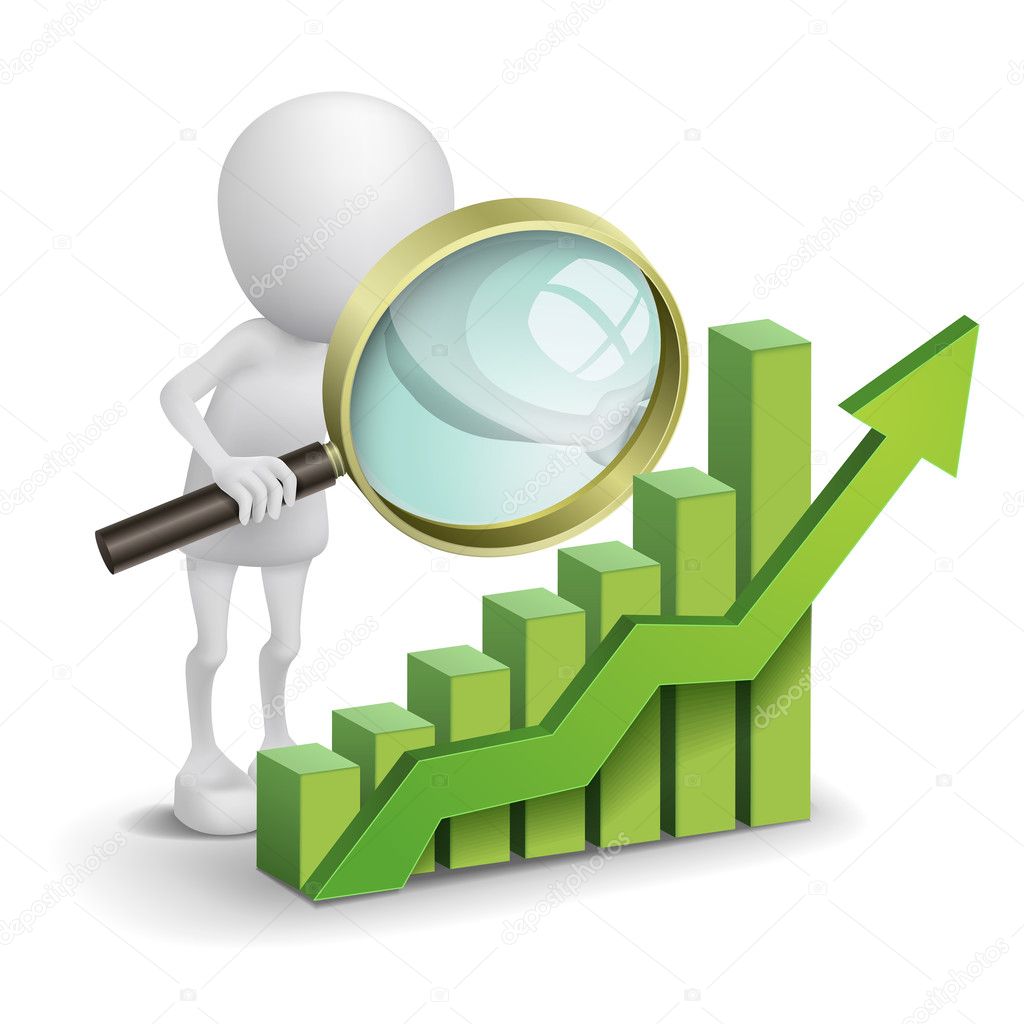 Этапы интерпретации результатов процедур оценки качества образования
Уровни принятия управленческих решений
1. Решения на уровне общеобразовательной организации:
2. Уровень профессиональных объединений педагогов
3. Уровень педагога
Организация адресной работы с различными группами обучающихся, выявленными на основании оценочных процедур
Организация адресной работы с ОО
Организация адресной работы с педагогами
Организация адресной работы с администрацией ОО